Mathematics
Place value to three decimal places
Independent Task
Ms Harrison
Pick two animals and use place value counters or drawings of Dienes to represent their weights.
Compare them and explain which mass is greater:
 “I know that ____ has a greater mass than ___ because…”
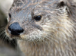 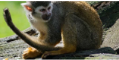 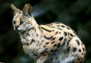 Spider monkey: 8.856 kg
River otter: 8.09 kg
Ocelot: 9.92 kg
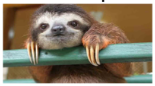 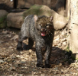 Sloth: 8.43 kg
Jaguarundi: 8.819 kg
‹#›